Tableau des conjugaisons de l’imparfait de l’indicatif
CE1
CE2
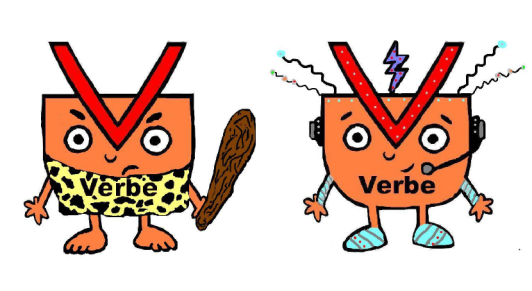 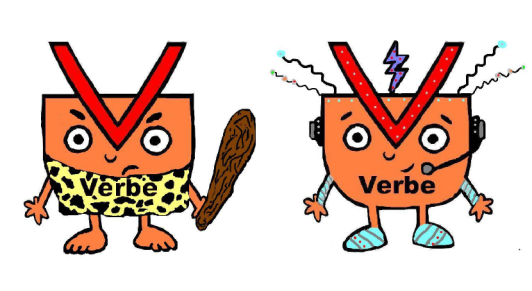 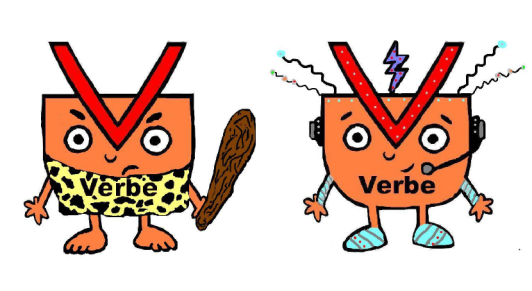 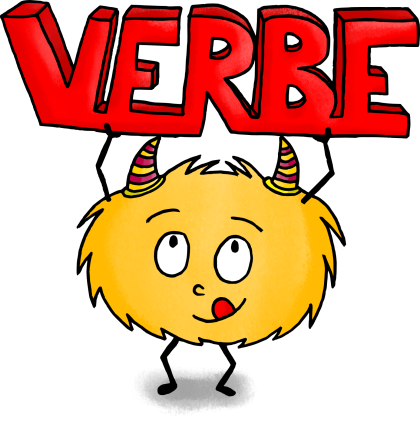 Tableau des conjugaisons du passé composé
CE1
CE2
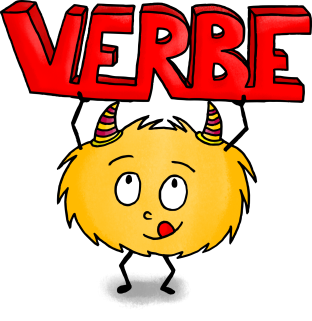 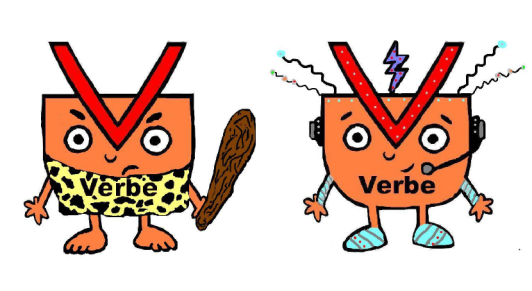 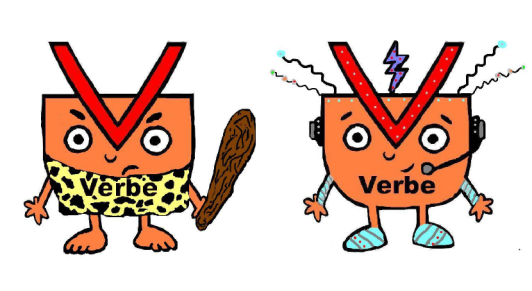 Tableau des conjugaisons du présent de l’indicatif
CE1
CE2
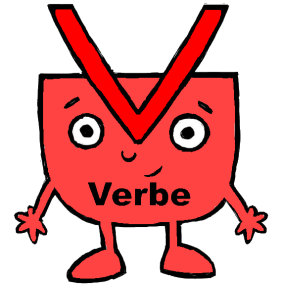 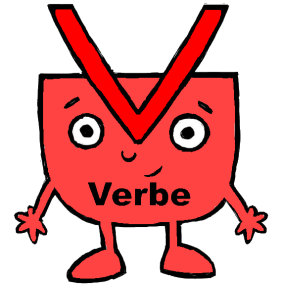 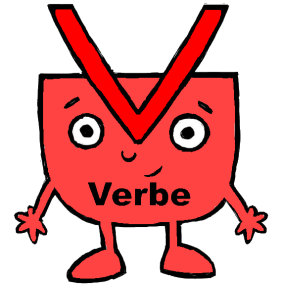 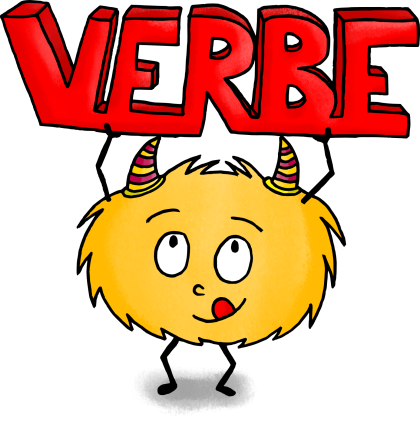 Tableau des conjugaisons du futur de l’indicatif
CE1
CE2
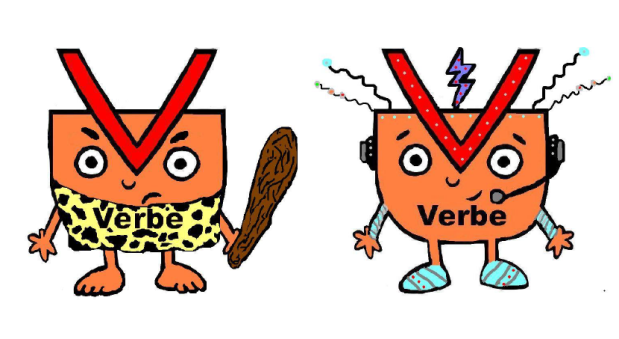 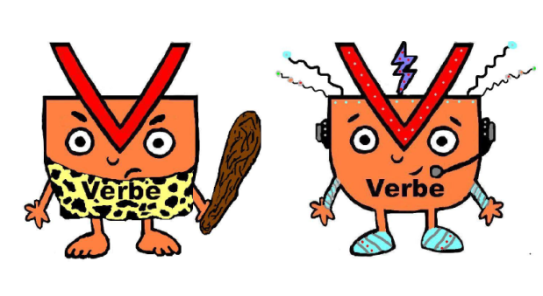 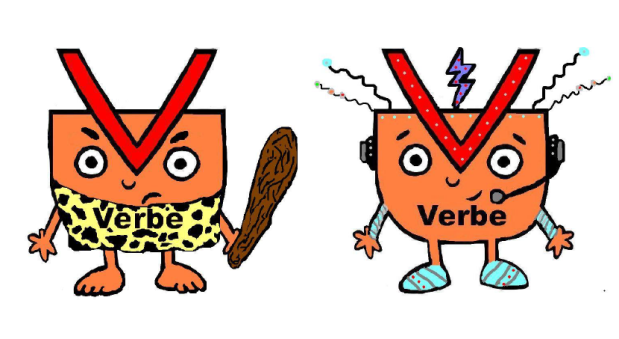 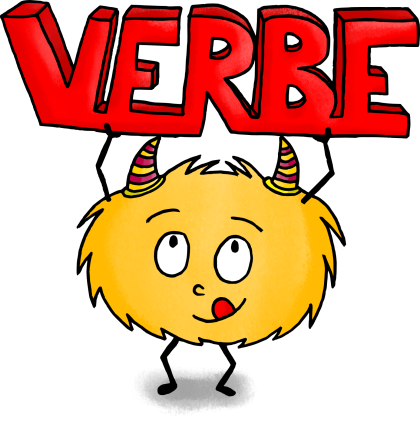